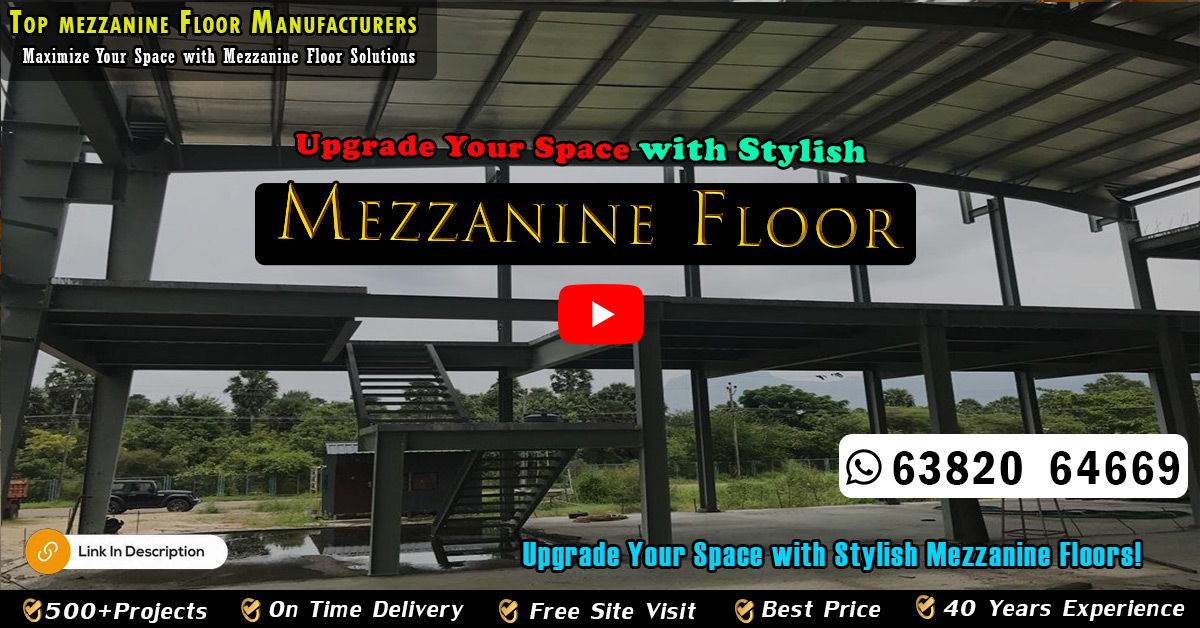 Mezzanine Floor Manufacturers
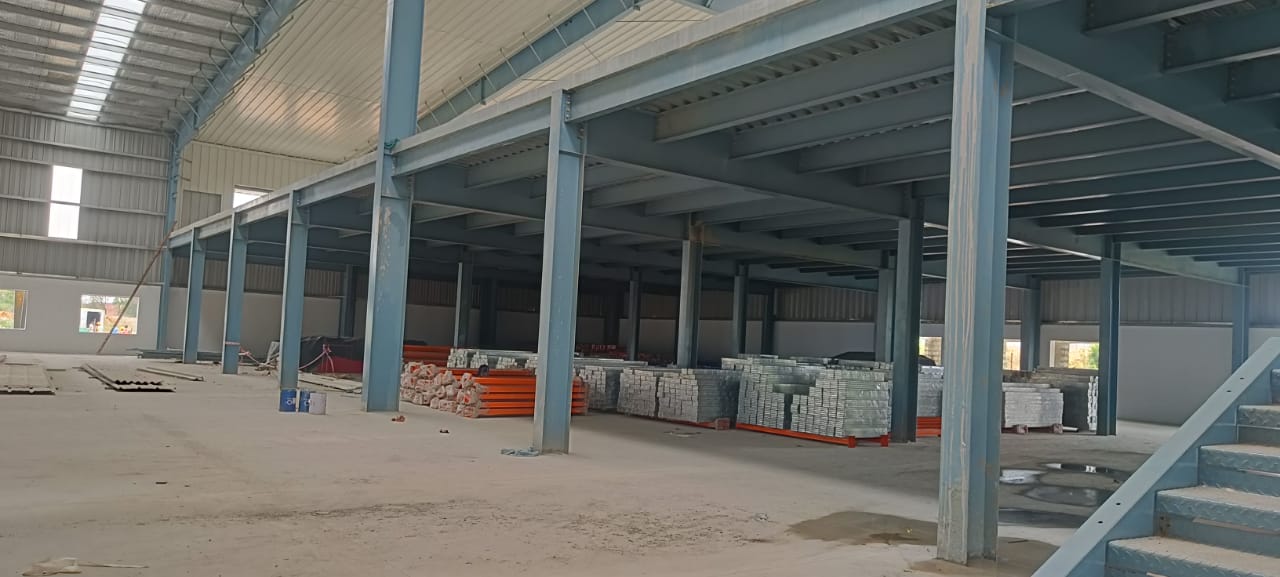 Mezzanine Floor Manufacturers
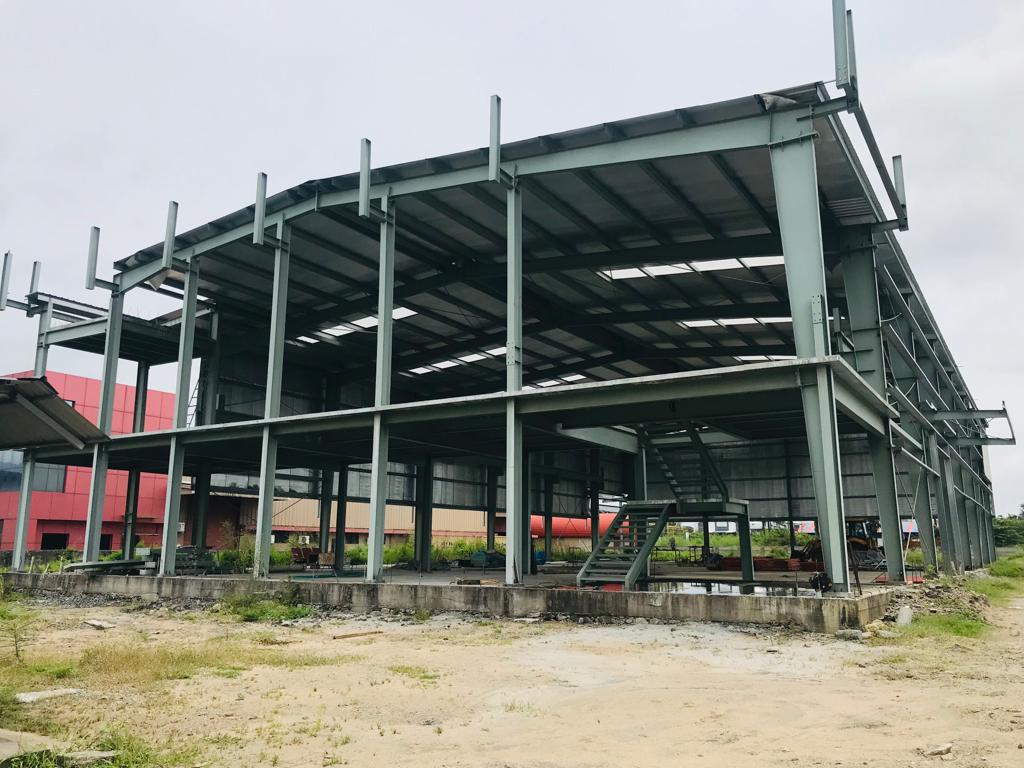 Mezzanine Floor Manufacturers
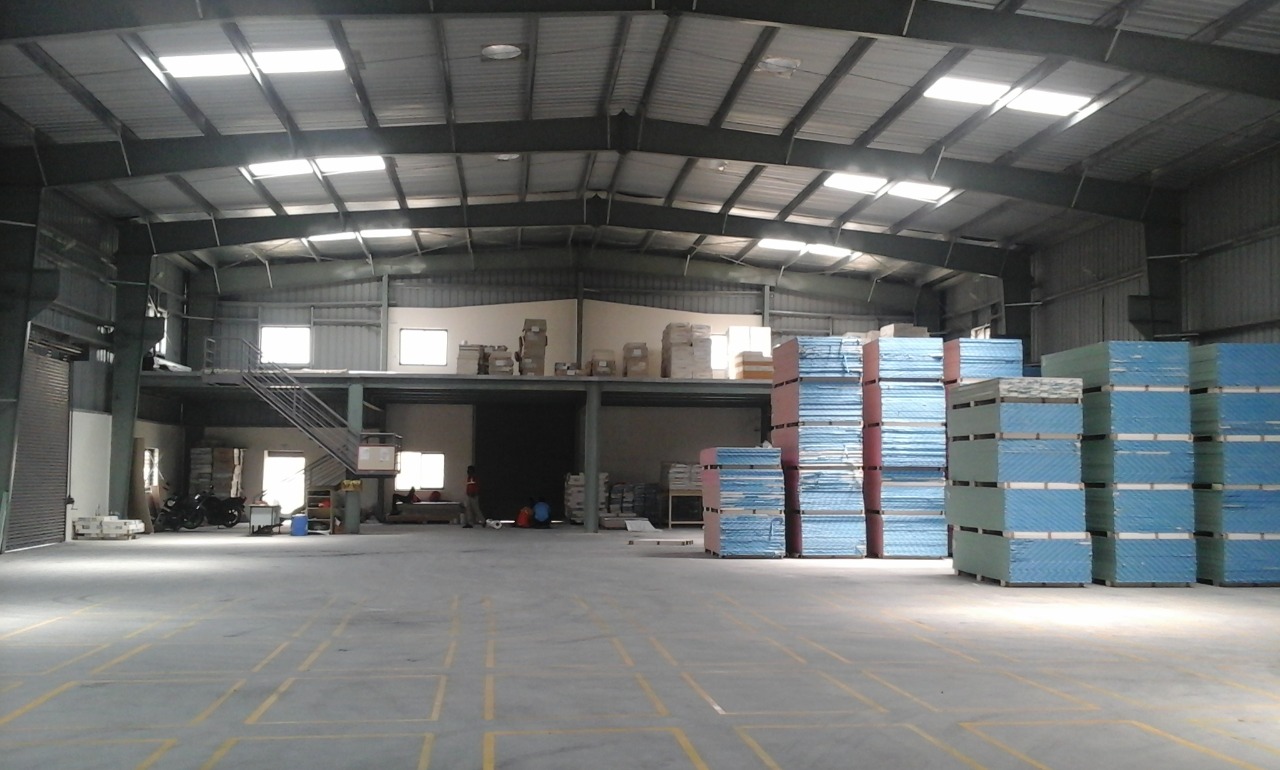 Mezzanine Floor Manufacturers
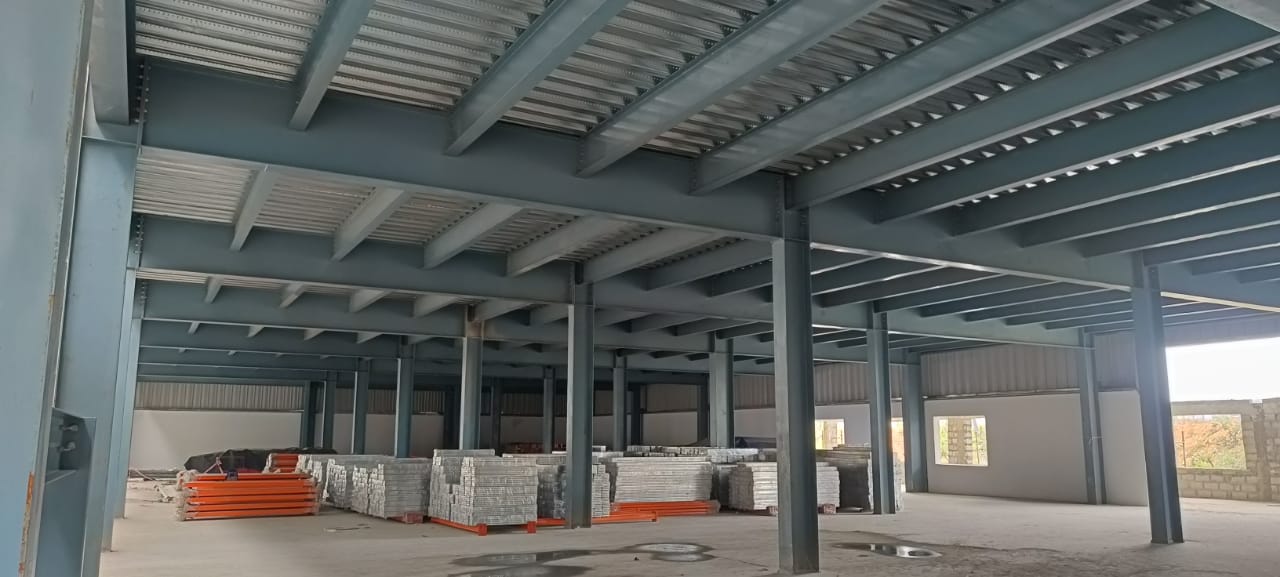